Tara emerson scheibel
FAMILY
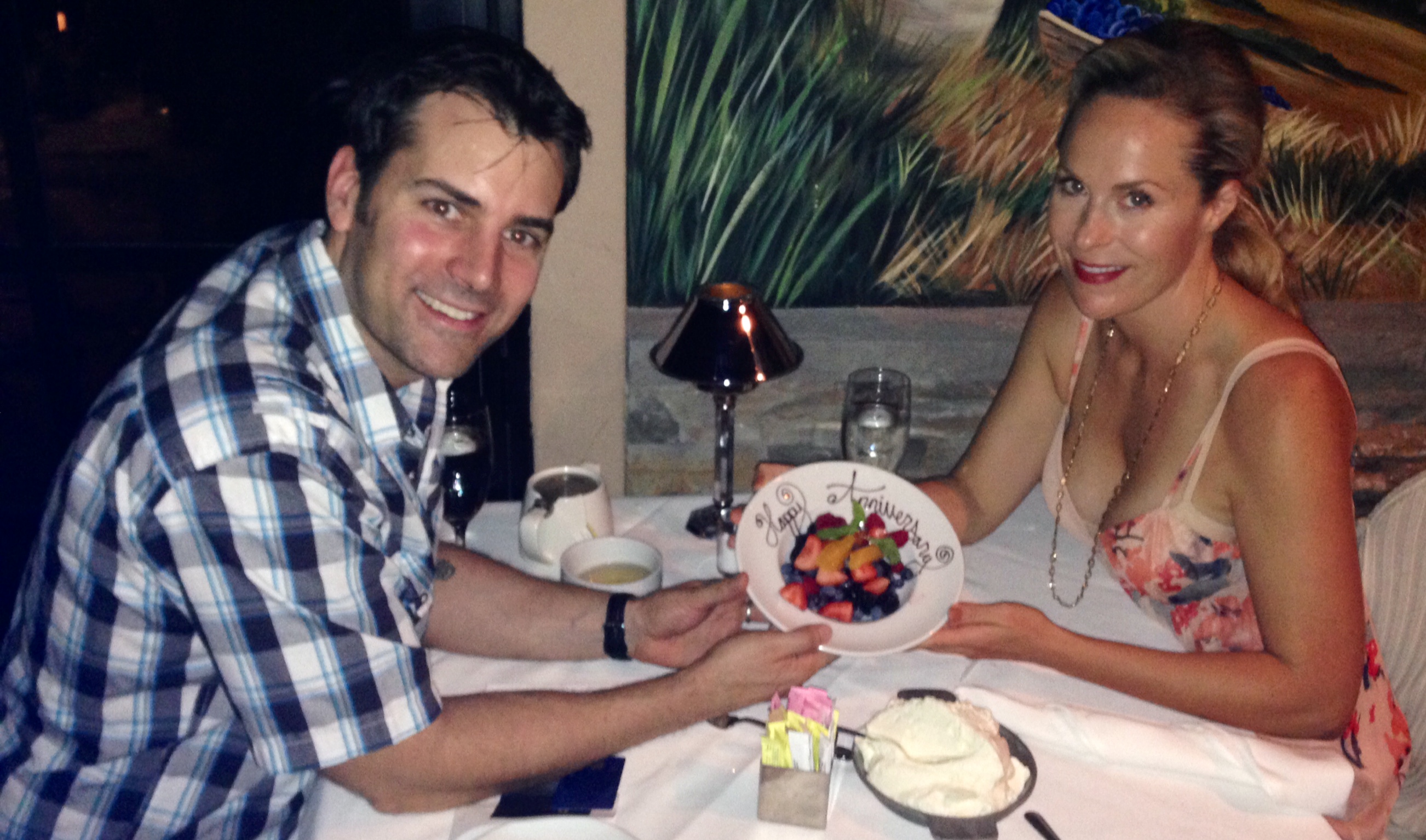 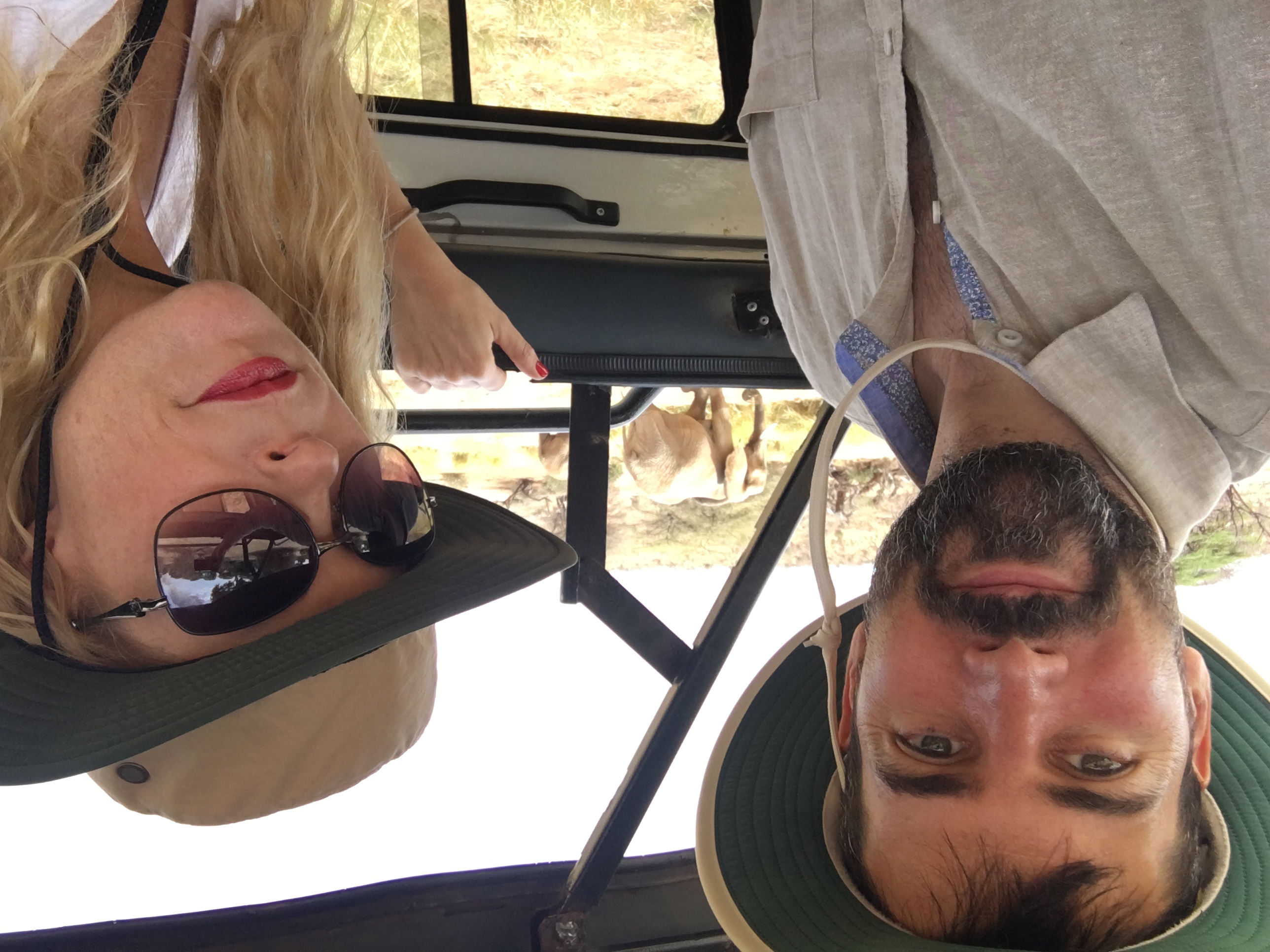 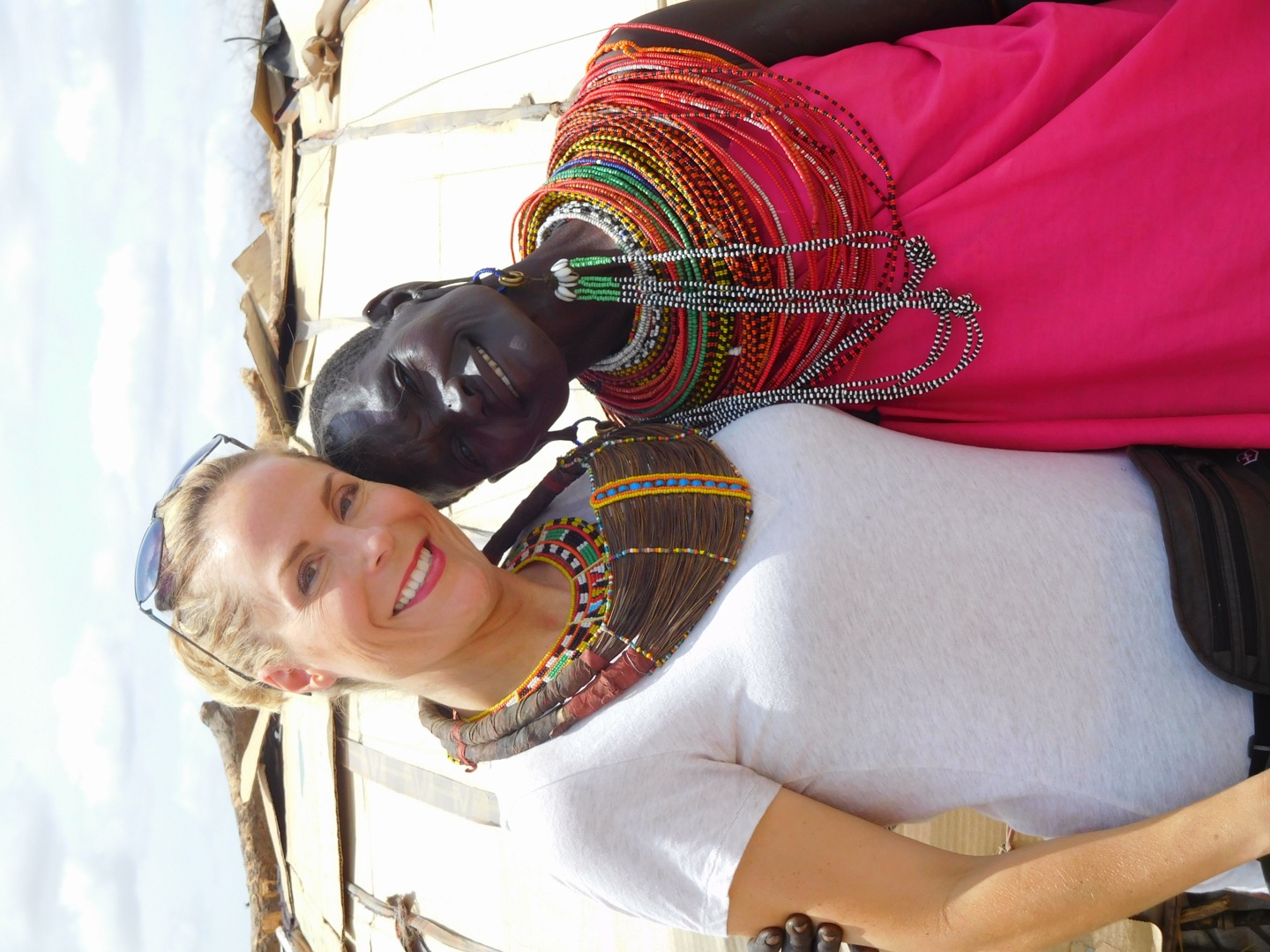 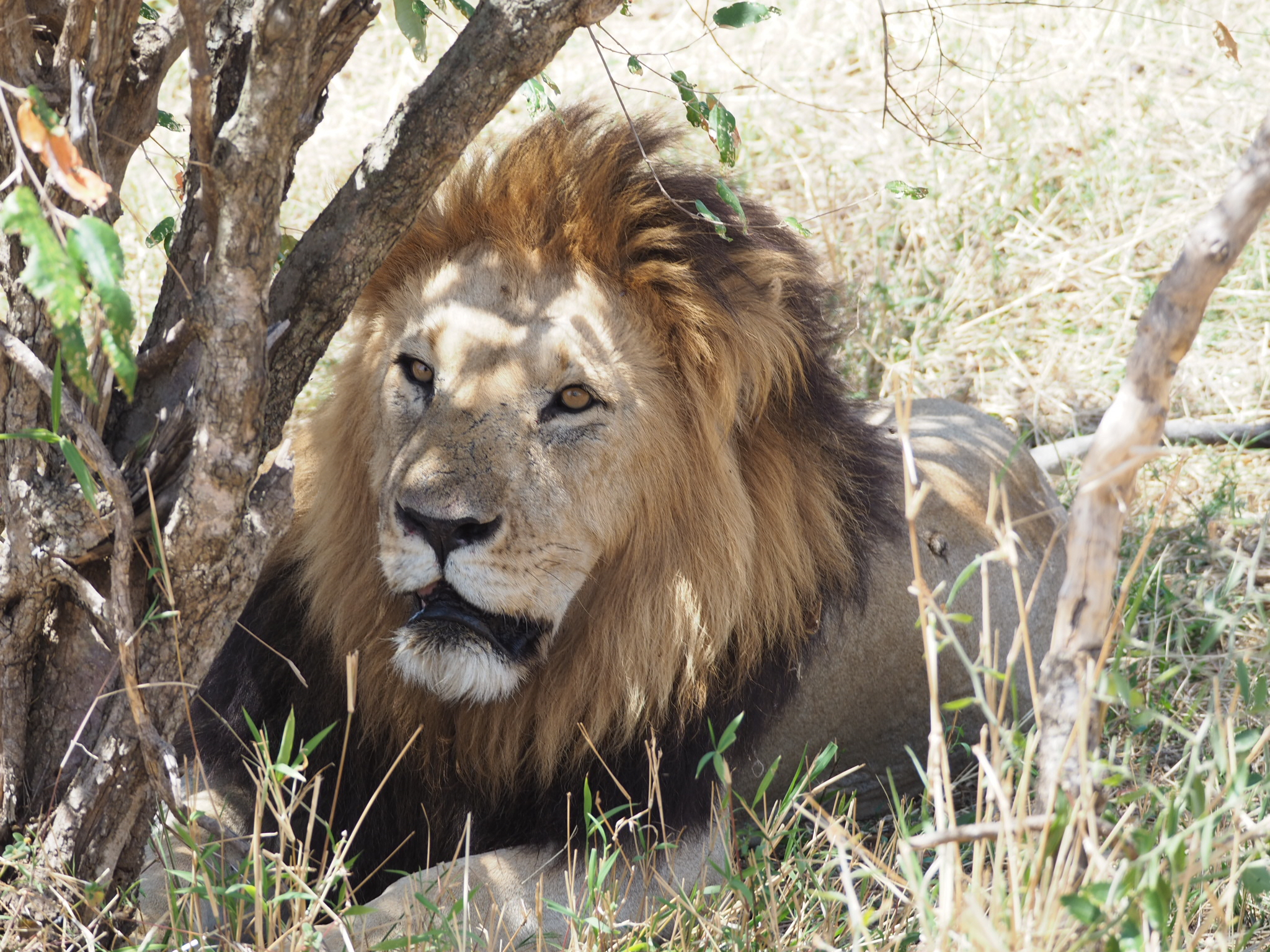 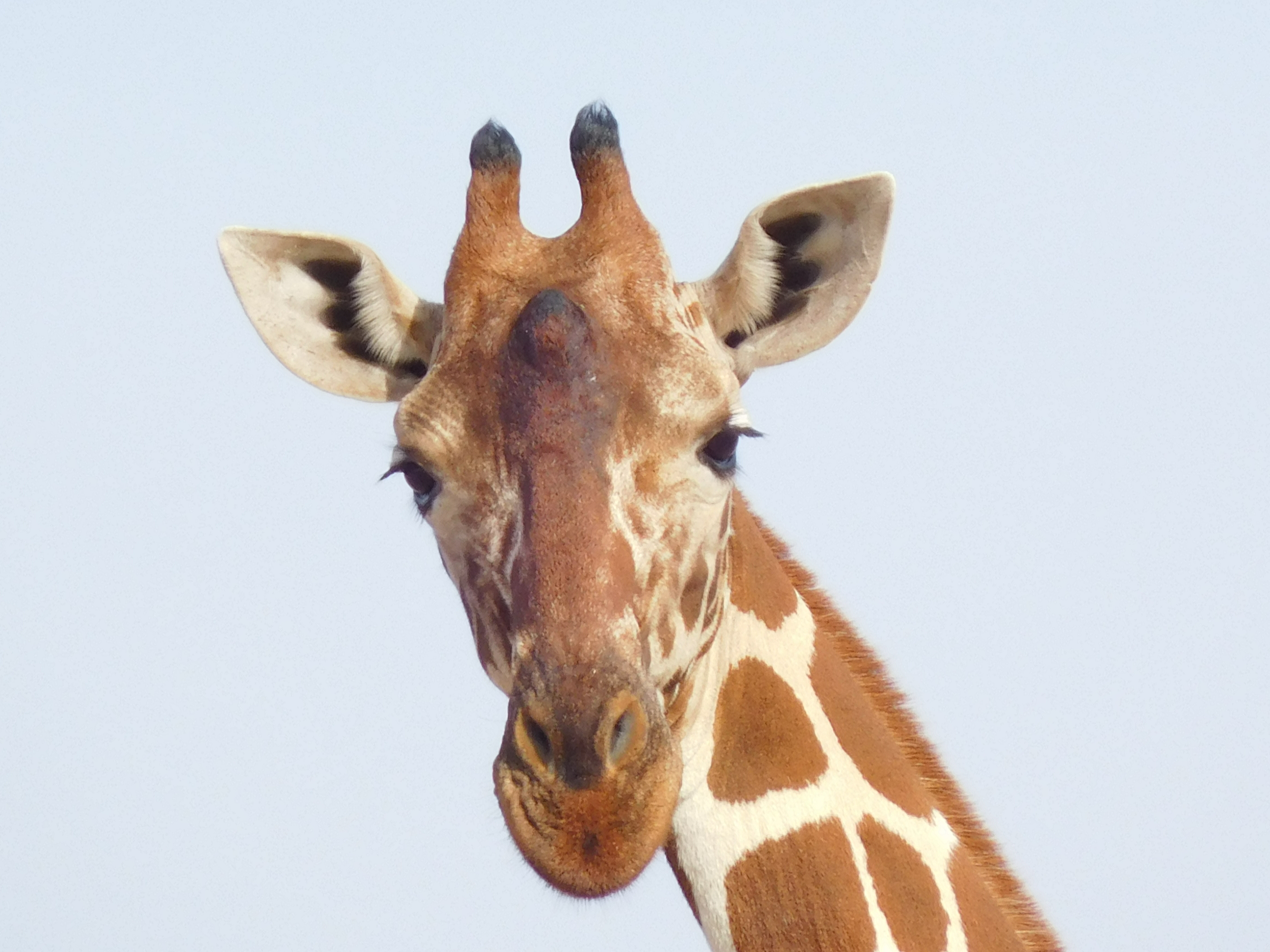 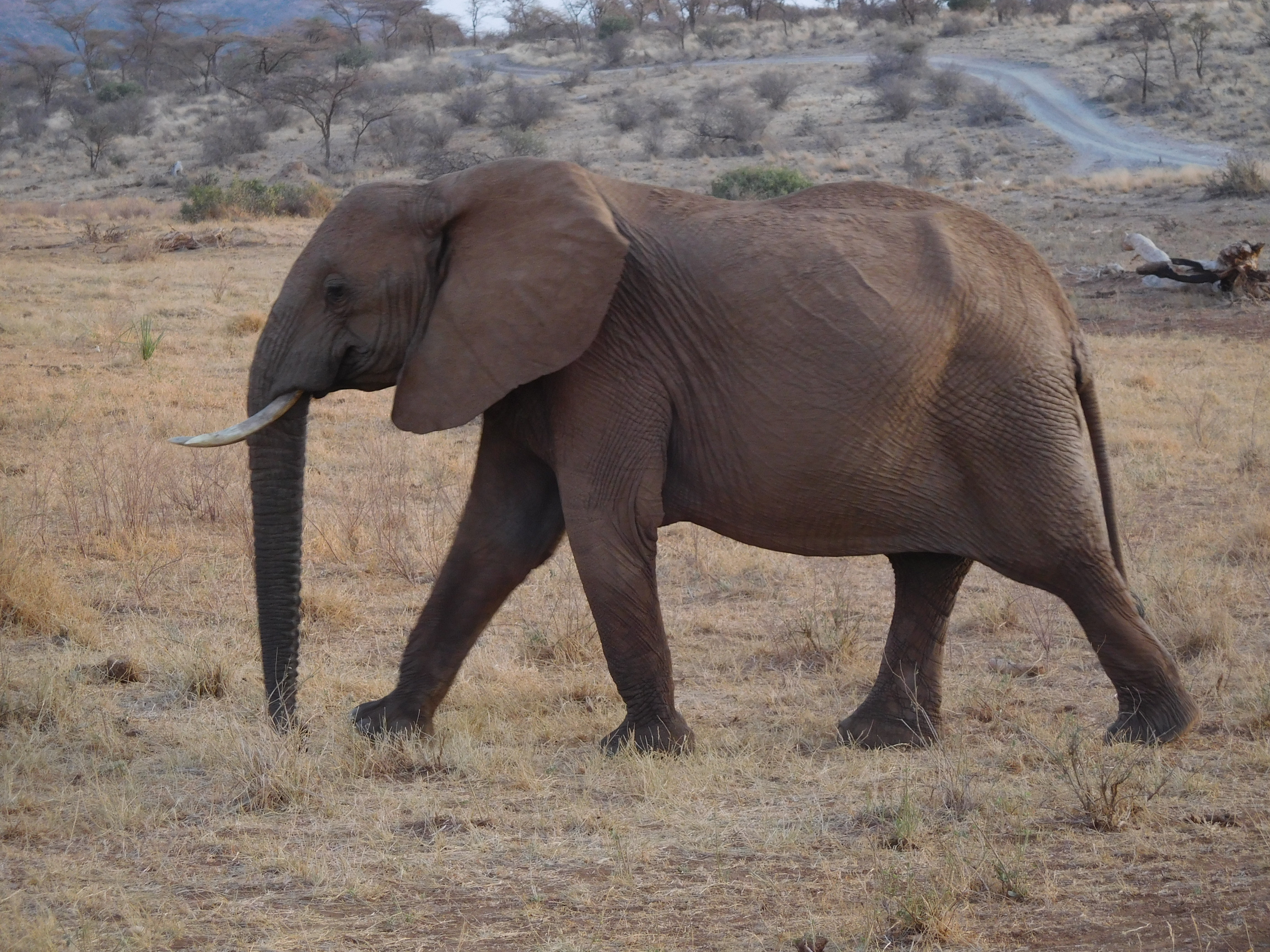 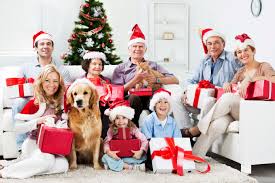 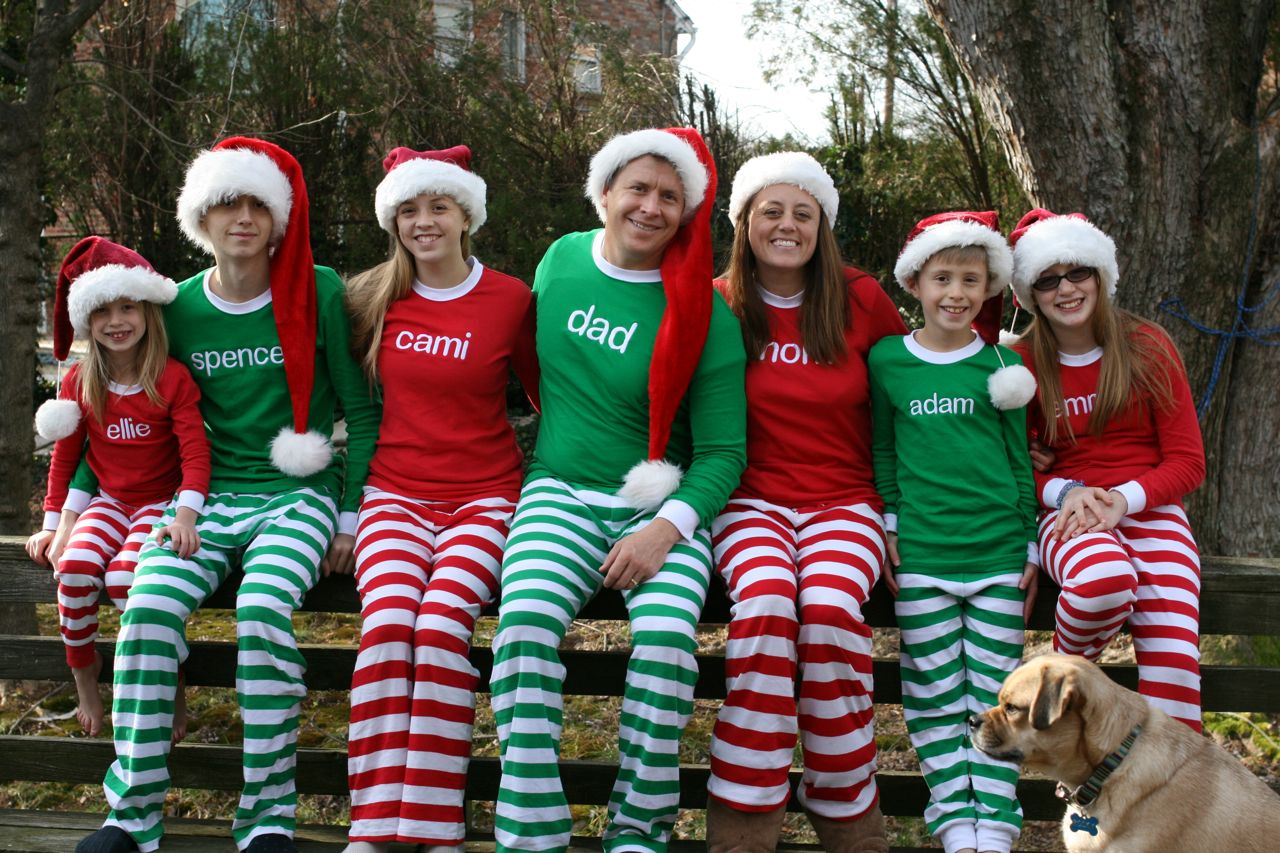 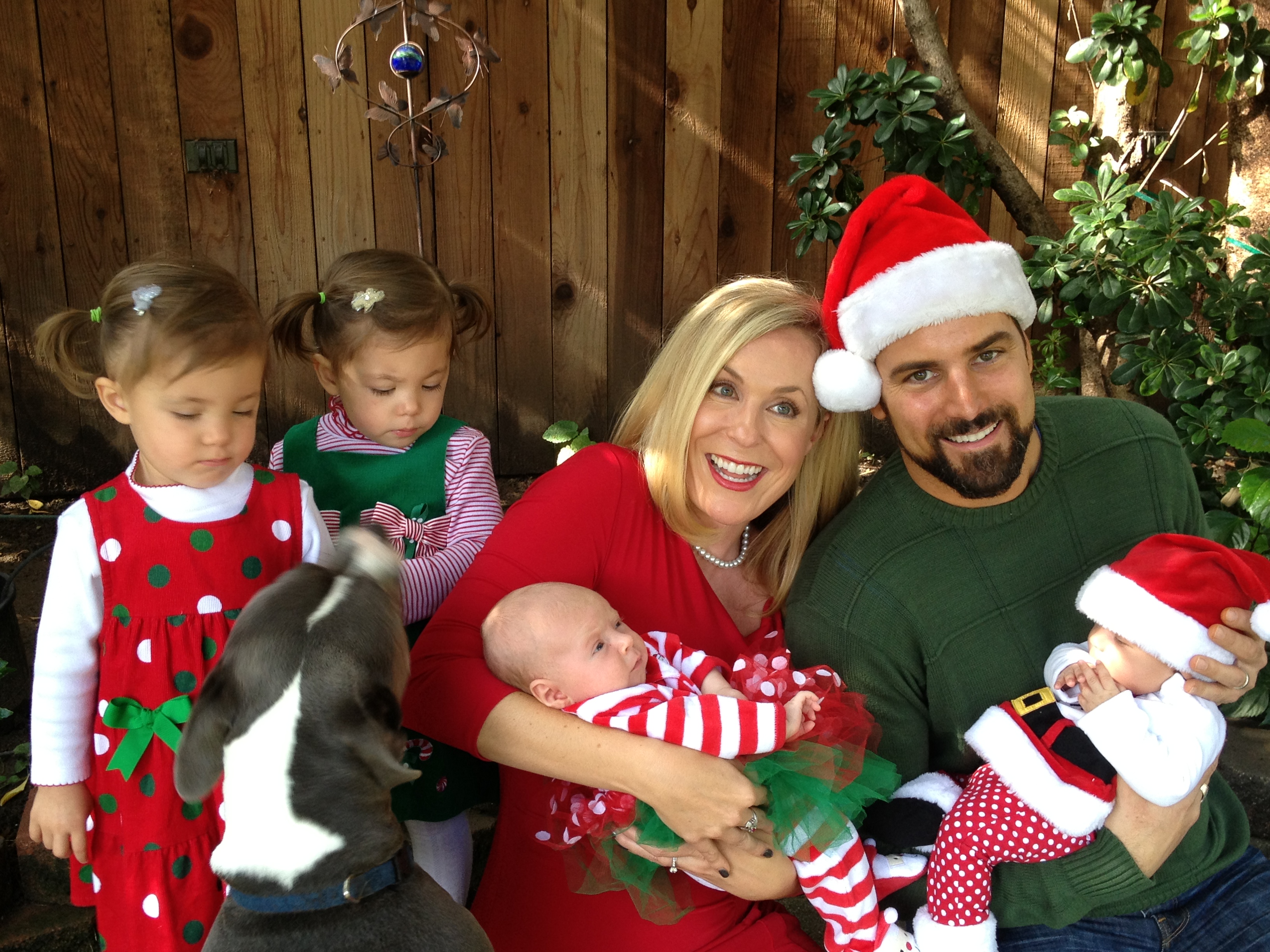 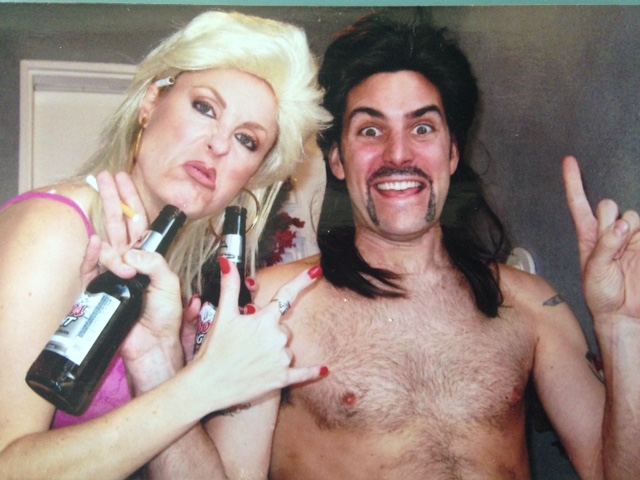 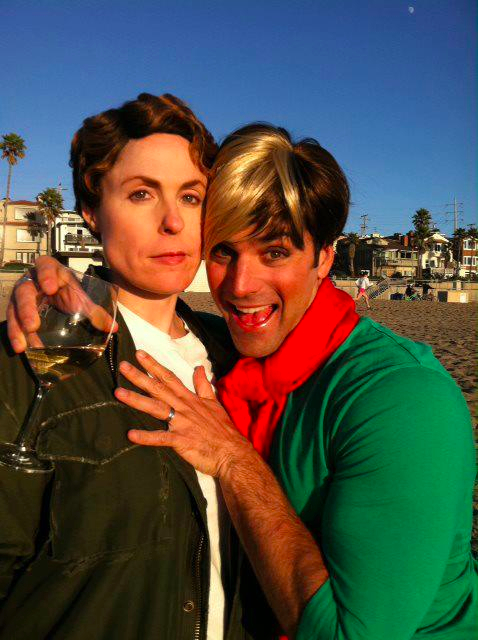 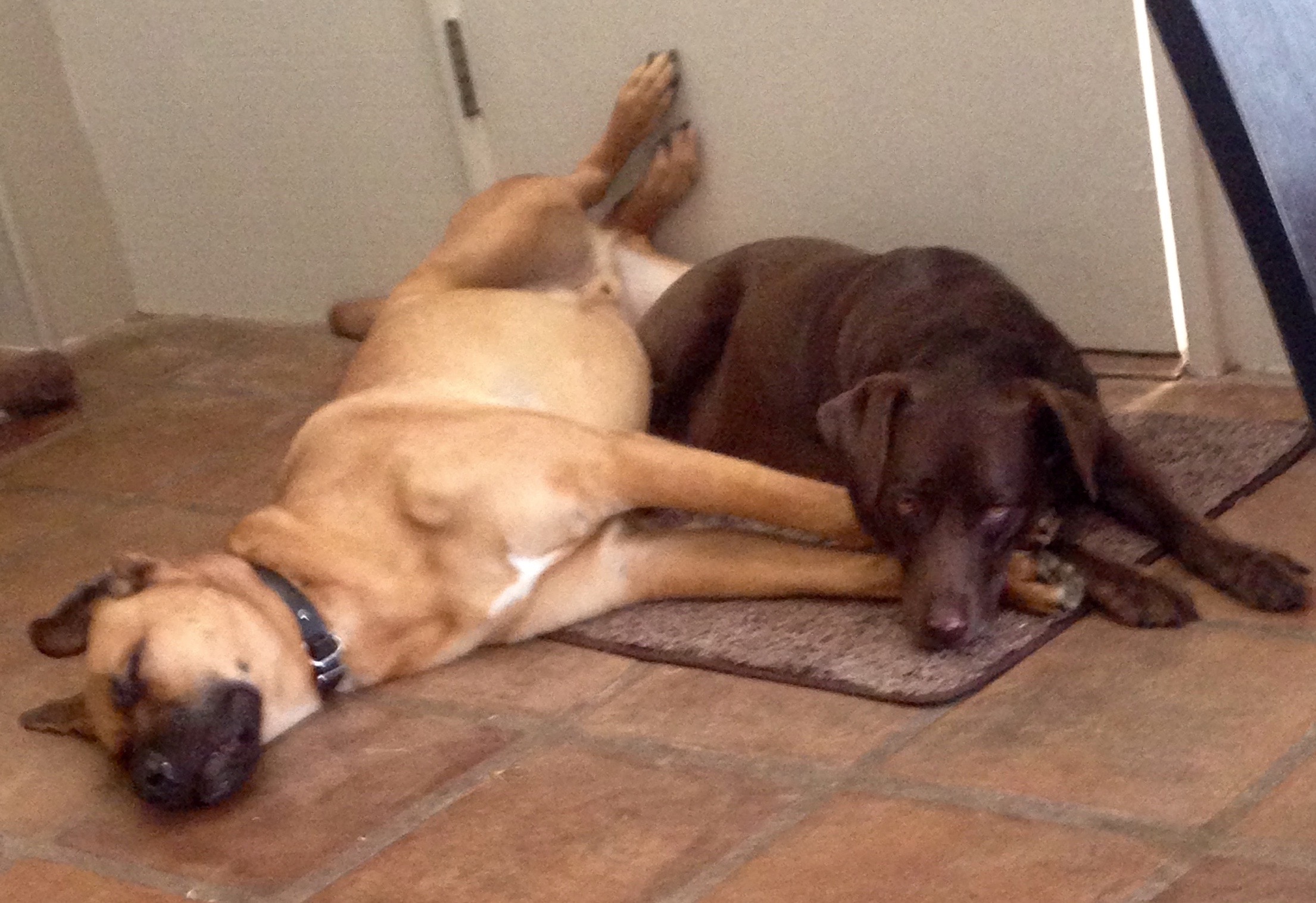 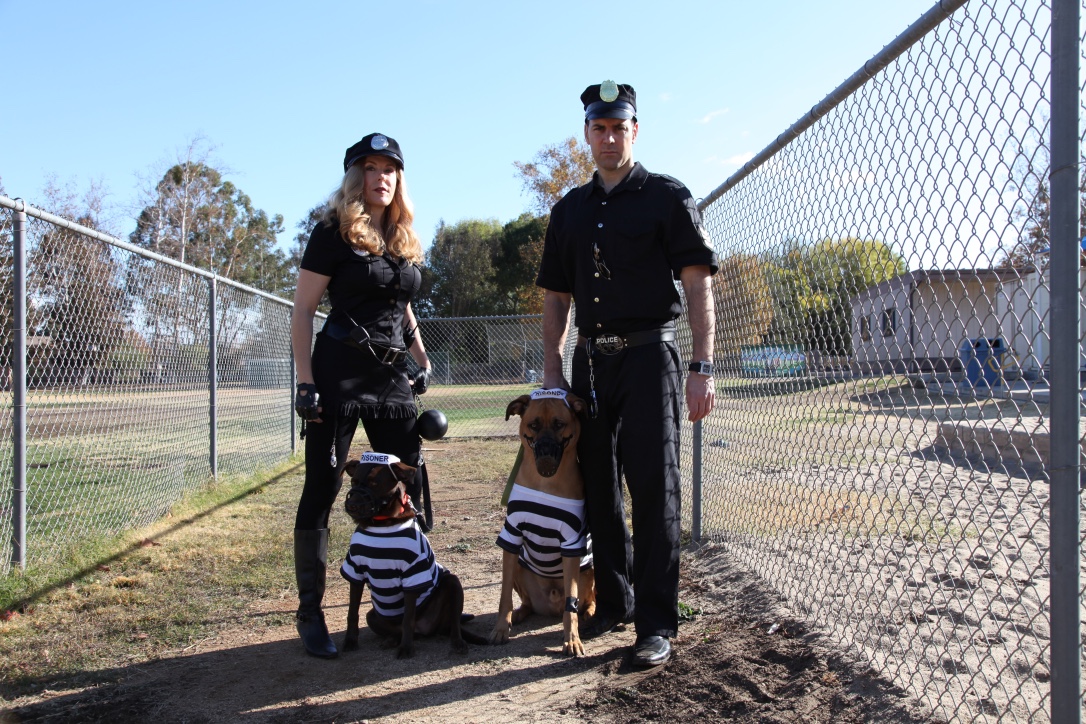 CAREER
Pharmaceutical sales rep
Salix Pharmaceuticals
Actress
ANYONE WHO WILL HIRE ME
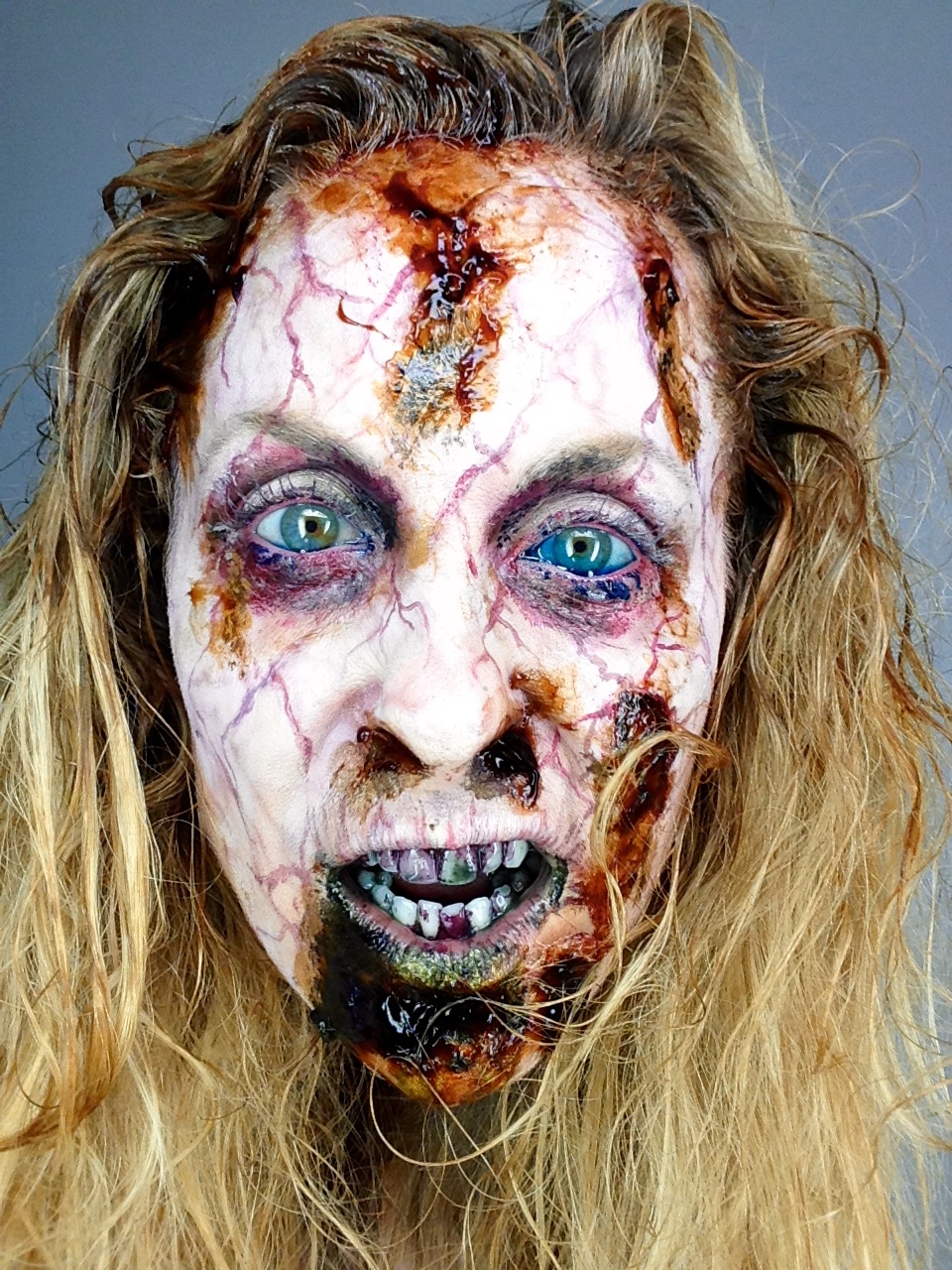 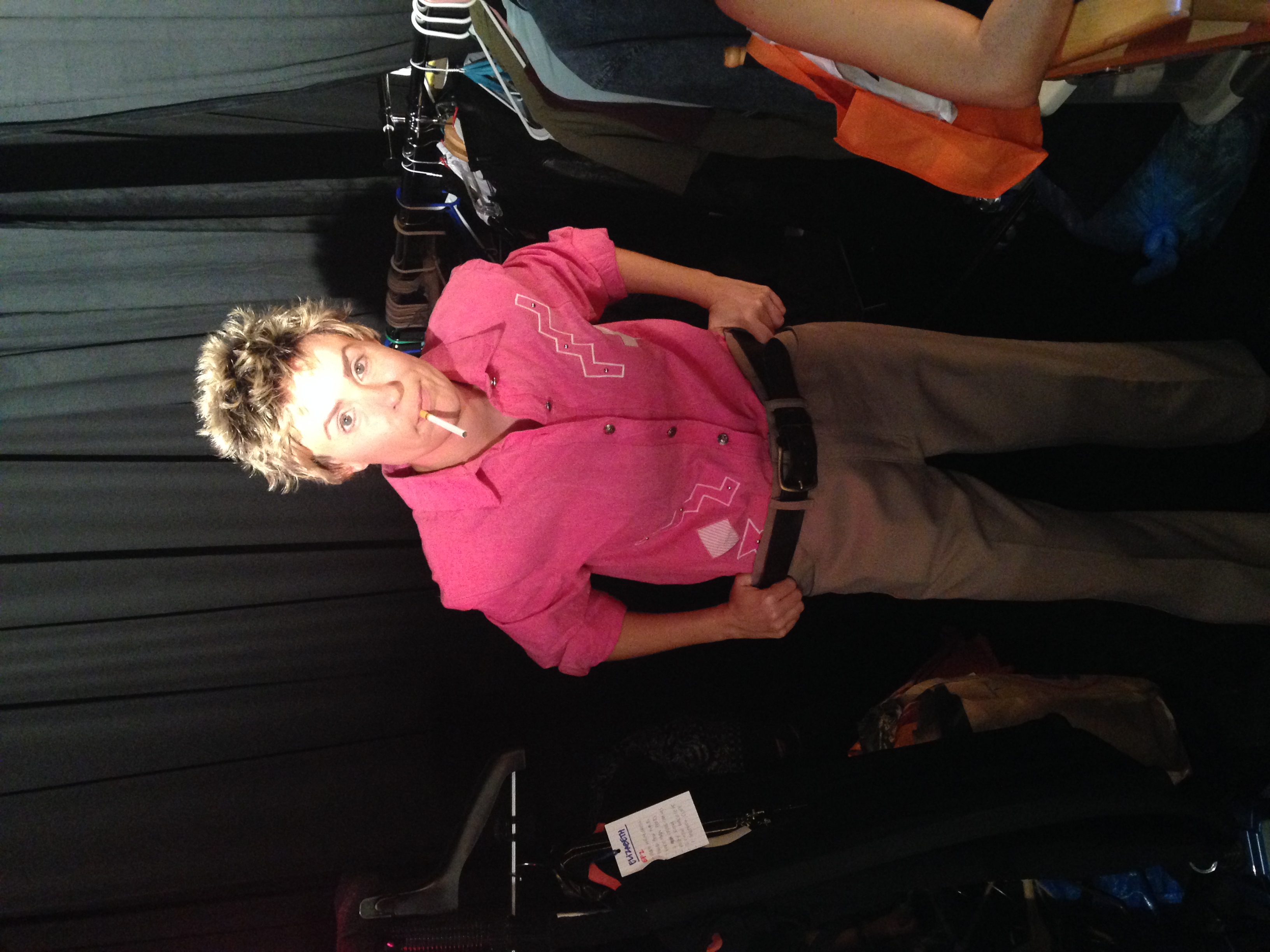 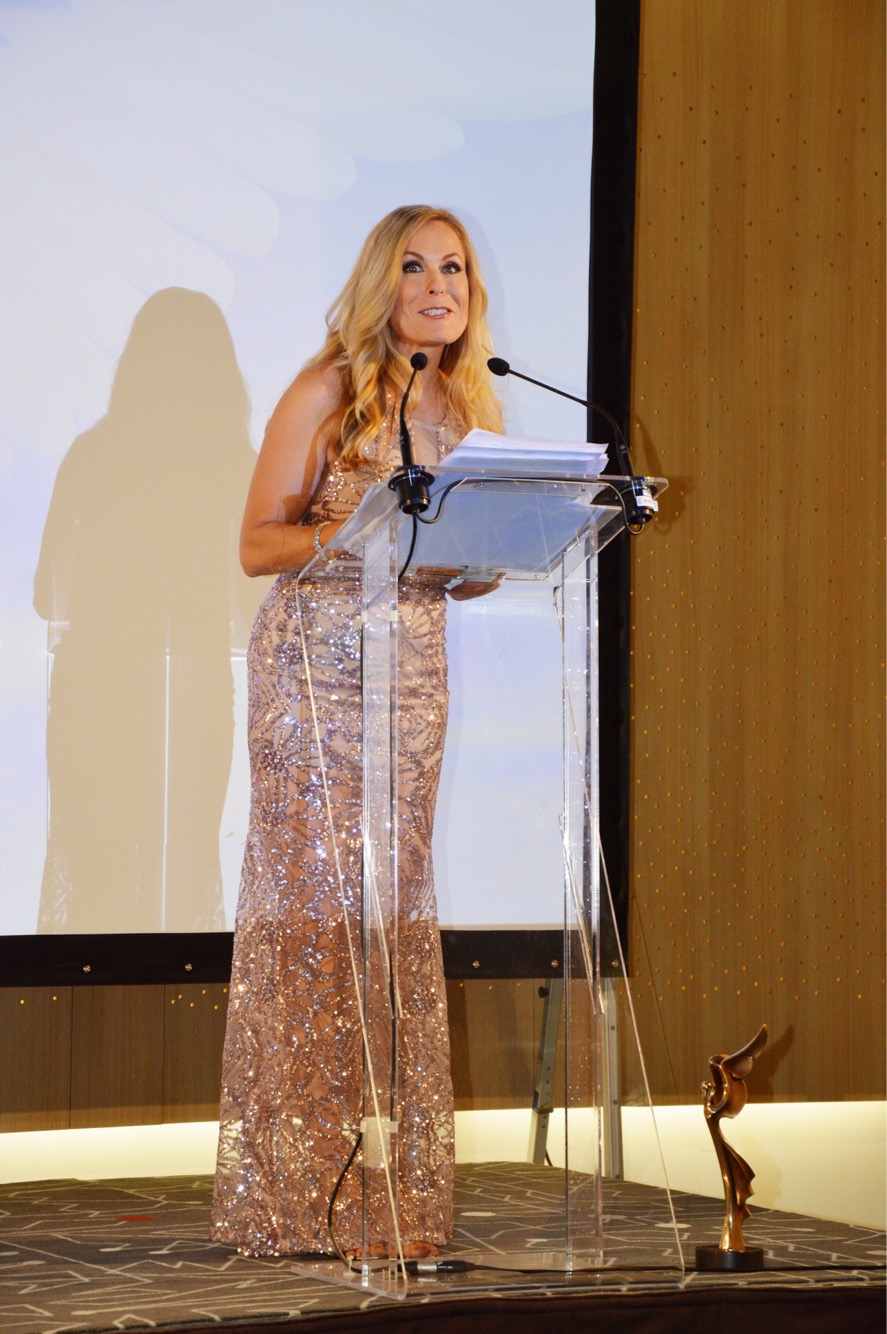 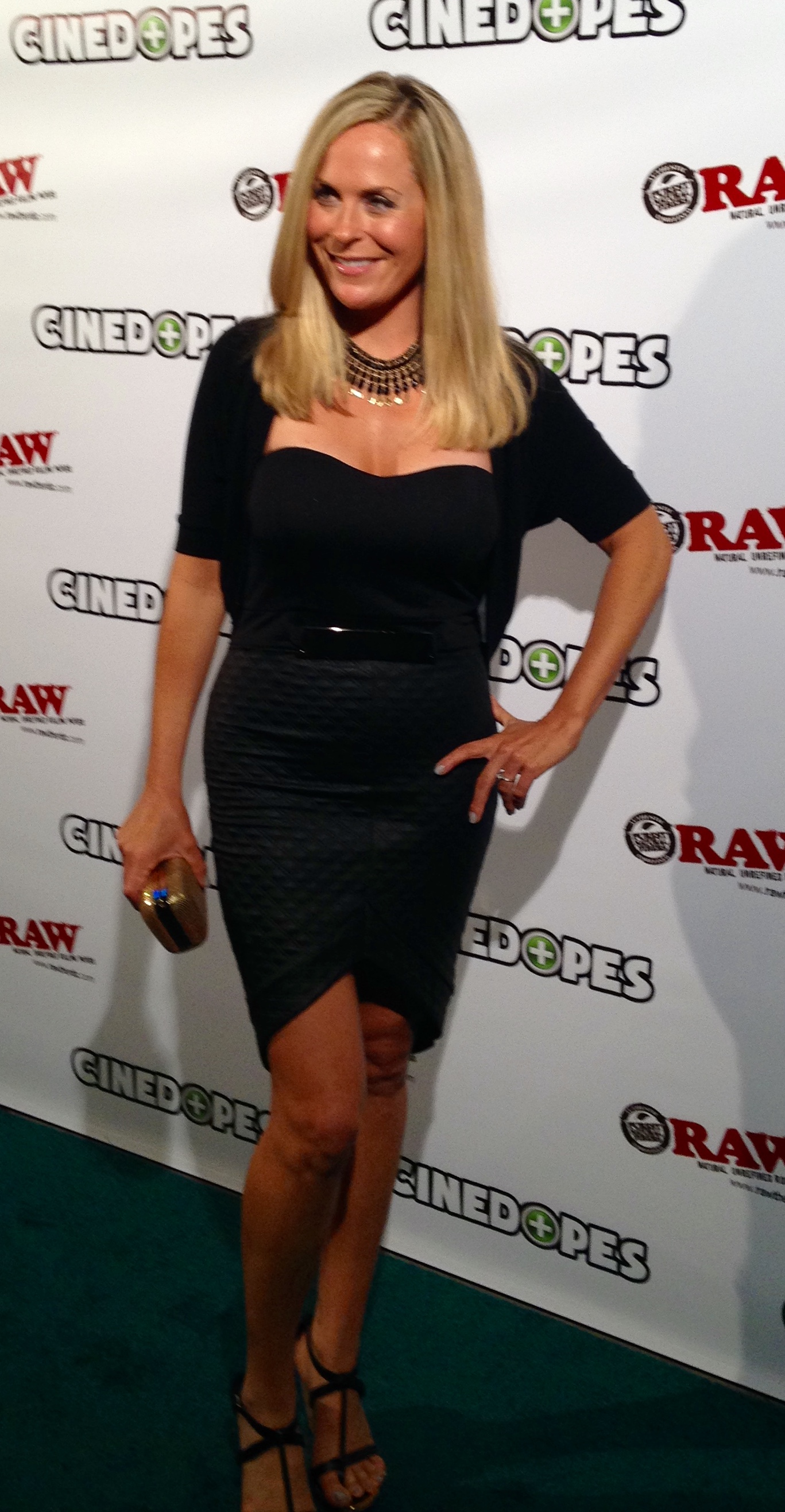 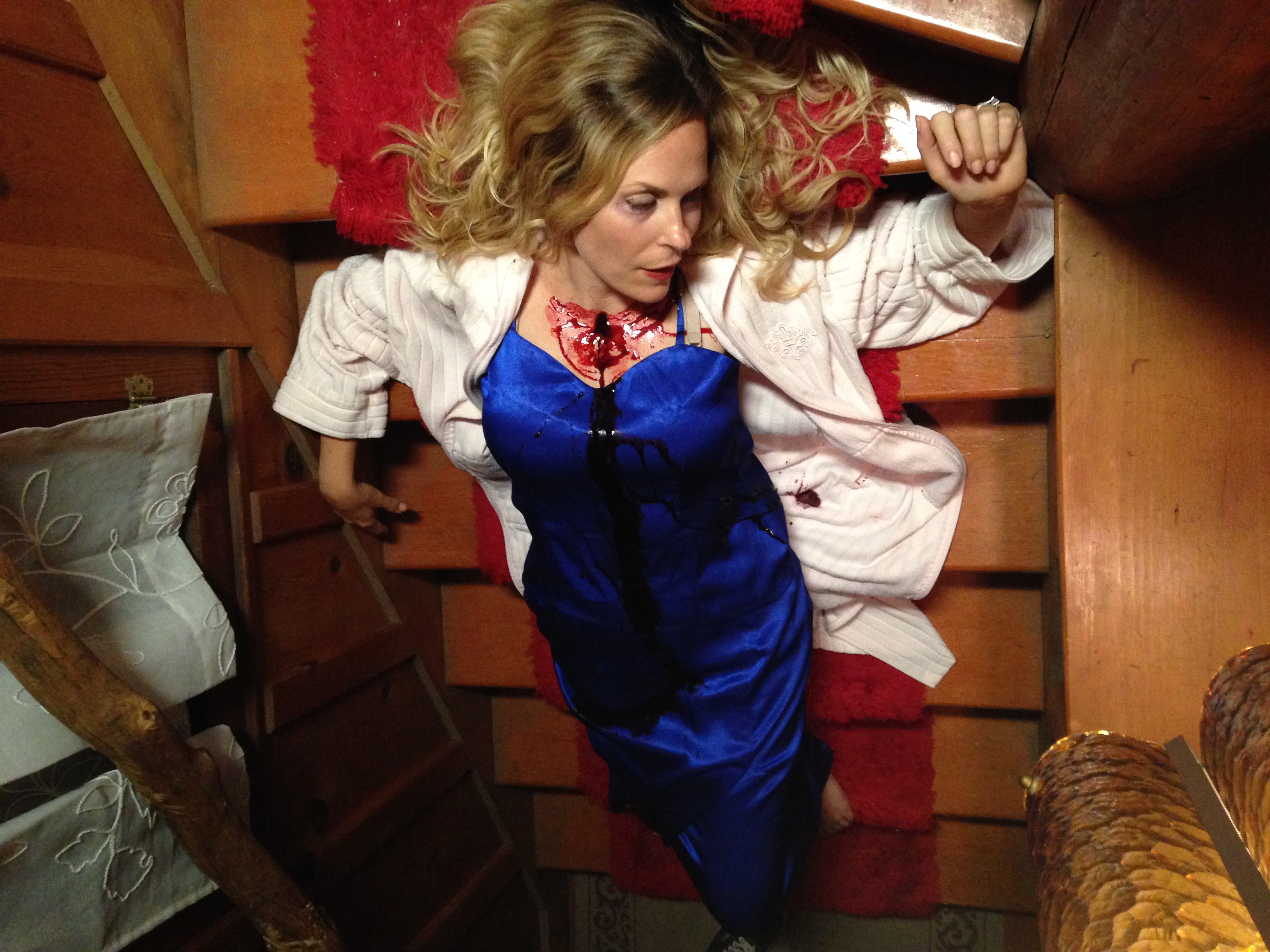 FAILURE
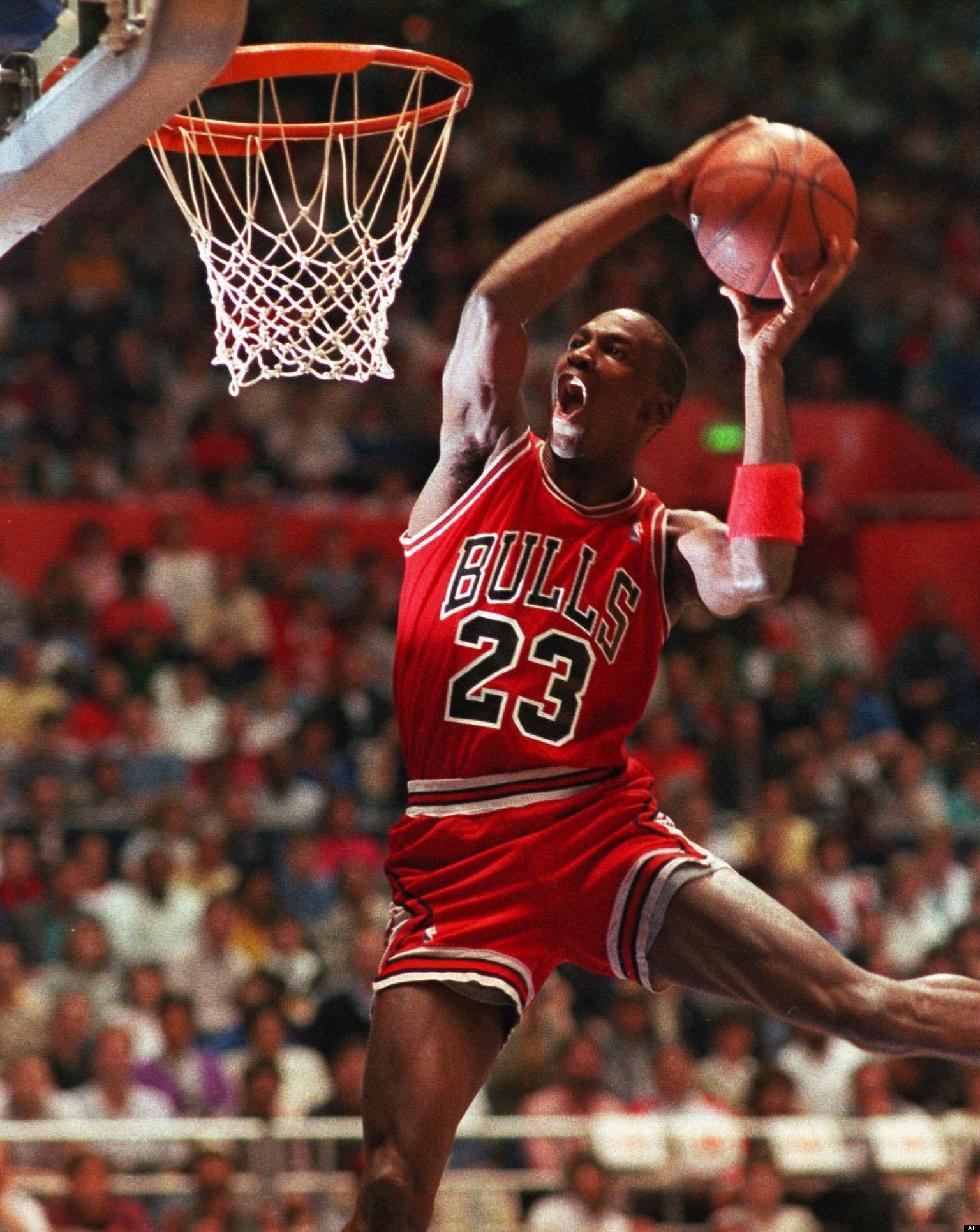 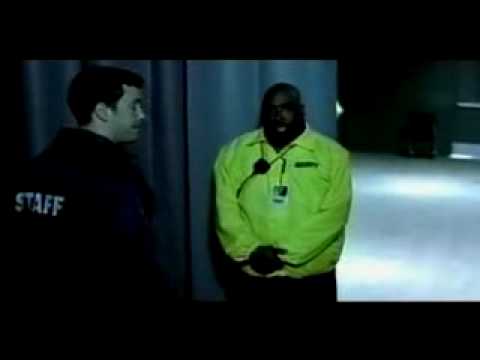 Ten thousand hours
What inspires you?
passion
flexibility
First impressions
Set goals
BUT DON'T BE ATTACHED TO THE OUTCOME
Overcoming obstacles
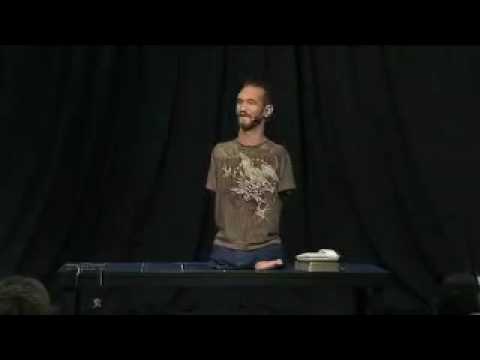 Feel the fear
AND DO IT ANYWAY
Group    activity